Submitting Many Jobs at Once
Monday, Lecture 2
Lauren Michael
Questions so far?
2
Goals for this Session
Logs, job states, and resource utilization
Testing and troubleshooting as part of scaling up.
Best ways to submit multiple jobs (what we’re here for, right?)
3
Log File
000 (128.000.000) 05/09 11:09:08 Job submitted from host: <128.104.101.92&sock=6423_b881_3>
...
001 (128.000.000) 05/09 11:10:46 Job executing on host: <128.104.101.128:9618&sock=5053_3126_3>
...
006 (128.000.000) 05/09 11:10:54 Image size of job updated: 220
	1  -  MemoryUsage of job (MB)
	220  -  ResidentSetSize of job (KB)
...
005 (128.000.000) 05/09 11:12:48 Job terminated.
	(1) Normal termination (return value 0)
		Usr 0 00:00:00, Sys 0 00:00:00  -  Run Remote Usage
		Usr 0 00:00:00, Sys 0 00:00:00  -  Run Local Usage
		Usr 0 00:00:00, Sys 0 00:00:00  -  Total Remote Usage
		Usr 0 00:00:00, Sys 0 00:00:00  -  Total Local Usage
	0  -  Run Bytes Sent By Job
	33  -  Run Bytes Received By Job
	0  -  Total Bytes Sent By Job
	33  -  Total Bytes Received By Job
	Partitionable Resources :    Usage  Request Allocated
	   Cpus                 :                 1         1
	   Disk (KB)            :       14    20480  17203728
	   Memory (MB)          :        1       20        20
4
Job States
transfer
executable
and input to 
execute
node
transfer
output
back to 
submit node
Completed
(C)
Idle 
(I)
Running (R)
condor_submit
in the queue
leaving the queue
5
Log File
000 (128.000.000) 05/09 11:09:08 Job submitted from host: <128.104.101.92&sock=6423_b881_3>
...
001 (128.000.000) 05/09 11:10:46 Job executing on host: <128.104.101.128:9618&sock=5053_3126_3>
...
006 (128.000.000) 05/09 11:10:54 Image size of job updated: 220
	1  -  MemoryUsage of job (MB)
	220  -  ResidentSetSize of job (KB)
...
005 (128.000.000) 05/09 11:12:48 Job terminated.
	(1) Normal termination (return value 0)
		Usr 0 00:00:00, Sys 0 00:00:00  -  Run Remote Usage
		Usr 0 00:00:00, Sys 0 00:00:00  -  Run Local Usage
		Usr 0 00:00:00, Sys 0 00:00:00  -  Total Remote Usage
		Usr 0 00:00:00, Sys 0 00:00:00  -  Total Local Usage
	0  -  Run Bytes Sent By Job
	33  -  Run Bytes Received By Job
	0  -  Total Bytes Sent By Job
	33  -  Total Bytes Received By Job
	Partitionable Resources :    Usage  Request Allocated
	   Cpus                 :                 1         1
	   Disk (KB)            :       14    20480  17203728
	   Memory (MB)          :        1       20        20
6
Resource Request
Jobs are nearly always using a part of a machine (a single slot), and not the whole thing
Very important to request appropriate resources (memory, cpus, disk)
requesting too little: causes problems for your and other jobs; jobs might by ‘held’ by HTCondor
requesting too much: jobs will match to fewer “slots” than they could, and you’ll block other jobs
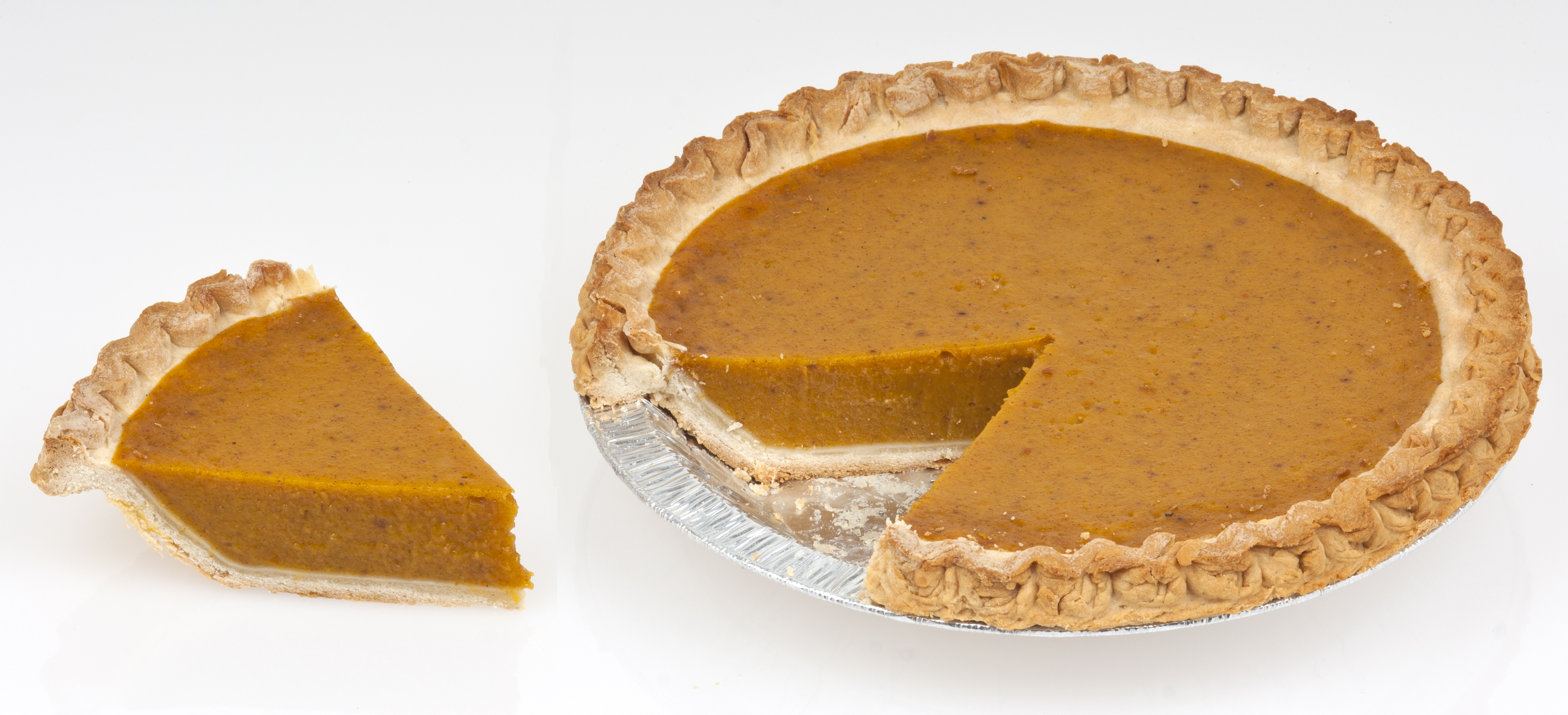 whole computer
your request
7
Log File
000 (128.000.000) 05/09 11:09:08 Job submitted from host: <128.104.101.92&sock=6423_b881_3>
...
001 (128.000.000) 05/09 11:10:46 Job executing on host: <128.104.101.128:9618&sock=5053_3126_3>
...
006 (128.000.000) 05/09 11:10:54 Image size of job updated: 220
	1  -  MemoryUsage of job (MB)
	220  -  ResidentSetSize of job (KB)
...
005 (128.000.000) 05/09 11:12:48 Job terminated.
	(1) Normal termination (return value 0)
		Usr 0 00:00:00, Sys 0 00:00:00  -  Run Remote Usage
		Usr 0 00:00:00, Sys 0 00:00:00  -  Run Local Usage
		Usr 0 00:00:00, Sys 0 00:00:00  -  Total Remote Usage
		Usr 0 00:00:00, Sys 0 00:00:00  -  Total Local Usage
	0  -  Run Bytes Sent By Job
	33  -  Run Bytes Received By Job
	0  -  Total Bytes Sent By Job
	33  -  Total Bytes Received By Job
	Partitionable Resources :    Usage  Request Allocated
	   Cpus                 :                 1         1
	   Disk (KB)            :       14    20480  17203728
	   Memory (MB)          :        1       20        20
8
Testing and Troubleshooting
9
What Can Go Wrong?
Jobs can go wrong “internally”:
the executable experiences an error
Jobs can go wrong from HTCondor’s perspective:
a job can’t be matched
a job is missing files
uses too much memory 
has a badly formatted executable
and more...
Reviewing Failed Jobs
A job’s log, output and error files can provide valuable information for troubleshooting
Reviewing Jobs
To review a large group of jobs at once, use condor_history
  As condor_q is to the present, condor_history is to the past
$ condor_history alice
 ID      OWNER    SUBMITTED   RUN_TIME    ST  COMPLETED   CMD 
189.1012 alice    5/11 09:52   0+00:07:37 C   5/11 16:00 /home/alice
189.1002 alice    5/11 09:52   0+00:08:03 C   5/11 16:00 /home/alice
189.1081 alice    5/11 09:52   0+00:03:16 C   5/11 16:00 /home/alice
189.944  alice    5/11 09:52   0+00:11:15 C   5/11 16:00 /home/alice
189.659  alice    5/11 09:52   0+00:26:56 C   5/11 16:00 /home/alice
189.653  alice    5/11 09:52   0+00:27:07 C   5/11 16:00 /home/alice
189.1040 alice    5/11 09:52   0+00:05:15 C   5/11 15:59 /home/alice
189.1003 alice    5/11 09:52   0+00:07:38 C   5/11 15:59 /home/alice
189.962  alice    5/11 09:52   0+00:09:36 C   5/11 15:59 /home/alice
189.961  alice    5/11 09:52   0+00:09:43 C   5/11 15:59 /home/alice
189.898  alice    5/11 09:52   0+00:13:47 C   5/11 15:59 /home/alice
HTCondor Manual: condor_history
Held Jobs
HTCondor will put your job on hold if there’s something YOU need to fix.
files not found for transfer, over memory, etc.
A job that goes on hold is interrupted (all progress is lost) and kept from running again, but remains in the queue in the “H” state until removed,			     or (fixed and) released.
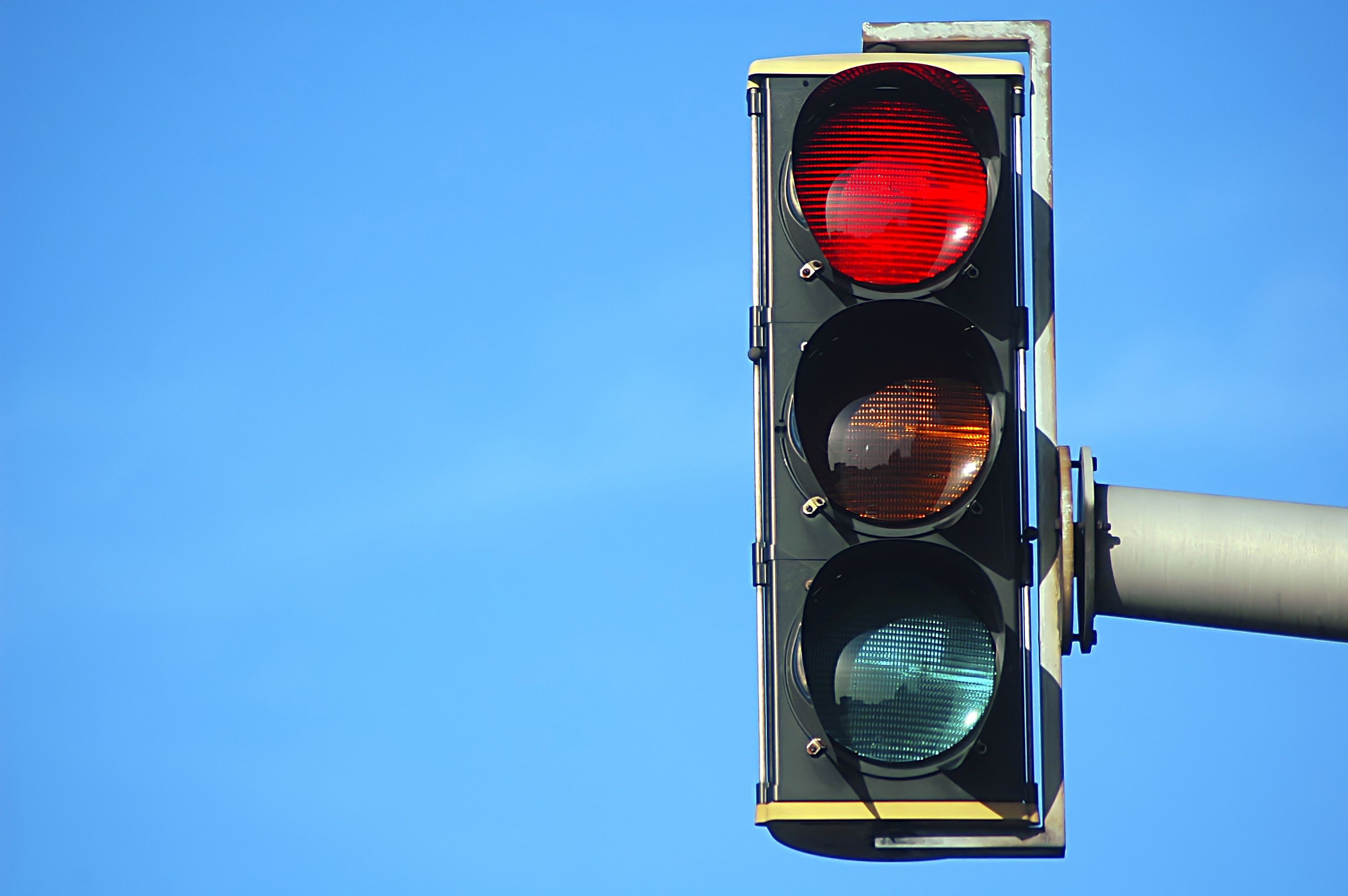 Diagnosing Holds
If HTCondor puts a job on hold, it provides a hold reason, which can be viewed in the log file, with condor_q –hold <Job.ID>, or with: 
    condor_q -hold -af HoldReason
$ condor_q -hold -af HoldReason
Error from slot1_1@wid-003.chtc.wisc.edu: Job has gone over 
  memory limit of 2048 megabytes.
Error from slot1_20@e098.chtc.wisc.edu: SHADOW at 
  128.104.101.92 failed to send file(s) to <128.104.101.98:35110>: error 
  reading from /home/alice/script.py: (errno 2) No such file or directory; 
  STARTER failed to receive file(s) from <128.104.101.92:9618>
Error from slot1_11@e138.chtc.wisc.edu: STARTER
  at 128.104.101.138 failed to send file(s) to <128.104.101.92:9618>; SHADOW at 
  128.104.101.92 failed to write to file /home/alice/Test_18925319_16.err:
  (errno 122) Disk quota exceeded
Common Hold Reasons
Job has used more memory than requested.
Incorrect path to files that need to be transferred
Badly formatted executable scripts (have Windows instead of Unix line endings)
Submit directory is over quota.
Job has run for too long. (72 hours allowed in CHTC Pool)
The admin has put your job on hold.
Fixing Holds
Job attributes can be edited while jobs are in the queue using:
    condor_qedit [U/C/J] Attribute Value


If a job has been fixed and can run again, release it with:
      condor_release [U/C/J]
$ condor_qedit 128.0 RequestMemory 3072
Set attribute ”RequestMemory".
$ condor_release 128.0
Job 18933774.0 released
HTCondor Manual: condor_qedit
HTCondor Manual: condor_release
Holding or Removing Jobs
If you know your job has a problem and it hasn’t yet completed, you can: 
Place it on hold yourself, with condor_hold [U/C/J]




Remove it from the queue, using condor_rm [U/C/J]
$ condor_hold bob
All jobs of user ”bob" have been held
$ condor_hold 128
All jobs in cluster 128 have been held
$ condor_hold 128.0
Job 128.0 held
HTCondor Manual: condor_hold
HTCondor Manual: condor_rm
Submitting multiple jobs
18
Many Jobs, One Submit File
HTCondor has built-in ways to submit multiple independent jobs with one submit file
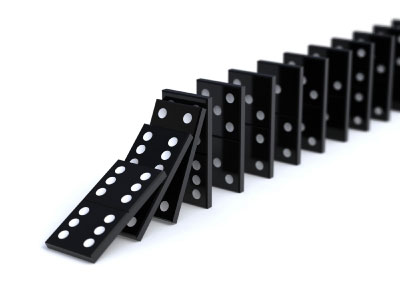 Advantages
Run many independent jobs...
analyze multiple data files
test parameter or input combinations
scale up by breaking up!
we’re learning HTC, right?
...without having to: 
create separate submit files for each job
submit and monitor each job, individually
From one job …
job.submit
(submit_dir)/
executable = analyze.exe 
arguments = file.in file.out
transfer_input_files = file.in

log = job.log
output = job.out
error = job.err

queue
analyze.exe
file0.in
file1.in
file2.in

job.submit
Goal: create 3 jobs that each analyze a different input file.
21
Multiple numbered input files
job.submit
(submit_dir)/
executable = analyze.exe 
arguments = file.in file.out
transfer_input_files = file.in

log = job.log
output = job.out
error = job.err

queue 3
analyze.exe
file0.in
file1.in
file2.in

job.submit
Generates 3 jobs, but doesn’t change inputs and will overwrite the outputs
So how can we specify different values to each job?
22
One submit file per job (not recommended!)
job0.submit
(submit_dir)/
executable = analyze.exe 

arguments = file0.in file0.out
transfer_input_files = file0.in
output = job0.out
error = job0.err
queue 1
analyze.exe
file0.in
file1.in
file2.in
(etc.)

job0.submit
job1.submit
job2.submit
(etc.)
job1.submit
executable = analyze.exe 

arguments = file0.in file0.out
transfer_input_files = file0.in
output = job0.out
error = job0.err
queue 1
(etc…)
23
Automatic Variables
Each job’s ClusterId and ProcId numbers are autogenerated and saved as job attributes. 

The user can reference them inside the submit file using:*
$(Cluster)
$(Process)
ClusterId
ProcId
128
0
queue N
128
1
128
2
...
...
128
N-1
24
*  $(ClusterId) and $(ProcId) are also okay
Using $(Process) for Numbered Files
job.submit
(submit_dir)/
executable = analyze.exe 
arguments = file$(Process).in file$(Process).out
transfer_input_files = file$(Process).in

log = job_$(Cluster).log
output = job_$(Process).out
error = job_$(Process).err

queue 3
analyze.exe
file0.in
file1.in
file2.in

job.submit
$(Process) and $(Cluster) allow us to provide unique values to each job and submission!
25
Organizing Files in Sub-Directories
Create sub-directories* and use paths in the submit file to separate various input, error, log, and output files.
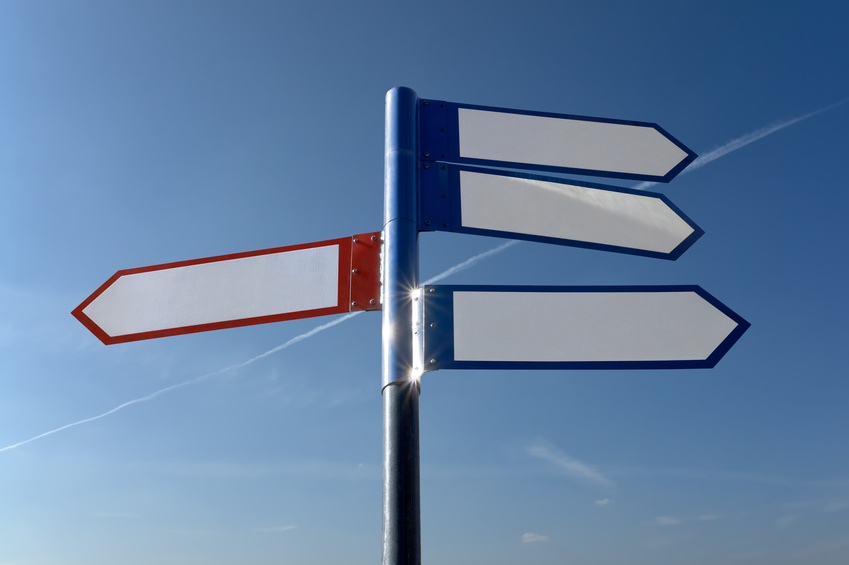 output
error
input
log
* must be created before the job is submitted
Shared Files
HTCondor can transfer an entire directory or all the contents of a directory
transfer whole directory

transfer contents only

Useful for jobs with many shared files; transfer a directory of files instead of listing files individually
(submit_dir)/
transfer_input_files = shared
job.submit
shared/
    reference.db
    parse.py
    analyze.py
    cleanup.py
    links.config
transfer_input_files = shared/
Use Paths for File Type
file0.out
file1.out
file2.out
log/
  job0.log
  job1.log
  job2.log
job.submit
analyze.exe
err/
  job0.err
  job1.err
  job2.err
input/
  file0.in
  file1.in
  file2.in
(submit_dir)/
job.submit
executable = analyze.exe 
arguments = file$(Process).in file$(Process).out
transfer_input_files = input/file$(Process).in

log = log/job$(Process).log
error = err/job$(Process).err

queue 3
Separating Files by Job with InitialDir
Initialdir sets the  initial location for each job’s files, allowing each job to “live” in separate directories on the submit server
Allows same filenames for input/output files across jobs
Also useful for jobs with lots of output files
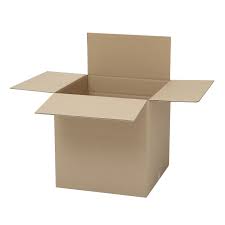 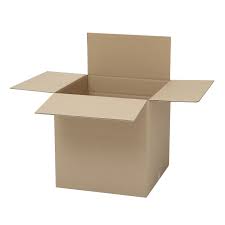 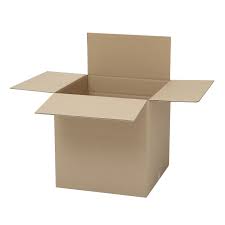 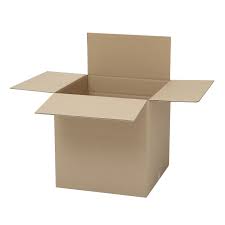 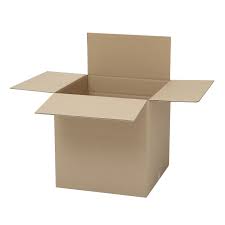 job0
job2
job3
job4
job1
29
Separating jobs with initialdir
(submit_dir)/
job1/
  file.in
  job.log
  job.err
  file.out
job2/
  file.in
  job.log
  job.err
  file.out
job0/
  file.in
  job.log
  job.err
  file.out
job.submit
analyze.exe
job.submit
executable = analyze.exe
initialdir = job$(Process)
arguments = file.in file.out
transfer_input_files = file.in 

log = job.log
error = job.err

queue 3
executable must be relative to the submission directory, and *not* in the InitialDir.
30
What about non-numbered jobs?
Back to our compare_states example…
What if we had data for each state? We could do 50 submit files (or 50 “queue 1” statements) ...
executable = compare_states
arguments = vt.dat us.dat vt.dat.out
…
executable = compare_states
arguments = al.dat us.dat al.dat.out
…
executable = compare_states
arguments = wa.dat us.dat wa.dat.out
…
executable = compare_states
arguments = co.dat us.dat co.dat.out
…
executable = compare_states
arguments = wi.dat us.dat wi.dat.out
…
executable = compare_states
arguments = ca.dat us.dat ca.dat.out
…
executable = compare_states
arguments = tx.dat us.dat tx.dat.out
…
executable = compare_states
arguments = ut.dat us.dat ut.dat.out
…
executable = compare_states
arguments = mi.dat us.dat mi.dat.out
…
executable = compare_states
arguments = nv.dat us.dat nv.dat.out
…
executable = compare_states
arguments = mo.dat us.dat mo.dat.out
…
executable = compare_states
arguments = md.dat us.dat md.dat.out
…
executable = compare_states
arguments = ak.dat us.dat ak.dat.out
…
executable = compare_states
arguments = tn.dat us.dat tn.dat.out
…
executable = compare_states
arguments = sd.dat us.dat sd.dat.out
…
executable = compare_states
arguments = mn.dat us.dat mn.dat.out
…
executable = compare_states
arguments = wv.dat us.dat wv.dat.out
…
executable = compare_states
arguments = fl.dat us.dat fl.dat.out
…
31
What about non-numbered jobs?
We could rename (map) our data to fit the $(Process) or approach …

Or we could use HTCondor’s powerful queue language to submit jobs using our own variables!
32
Submitting Multiple Jobs – Queue Statements
Not Recommended
queue state matching *.dat
queue state in (wi.dat ca.dat co.dat)
wi.dat
ca.dat
mo.dat
...
queue state from state_list.txt
state_list.txt:
33
Using Multiple Variables
Both the “from” and “in” syntax support multiple variables from a list.
job.submit
job_list.txt
executable = compare_states
arguments = -y $(year) -i $(infile)

transfer_input_files = $(infile)

queue infile,year from job_list.txt
wi.dat, 2010
wi.dat, 2015
ca.dat, 2010
ca.dat, 2015
mo.dat, 2010
mo.dat, 2015
34
Multiple Job Use Cases – Queue Statements
35
Other Features
Match only files or directories: 


Submit multiple jobs with same input data

Use other automatic variables: $(Step)


Combine with InitialDir:
queue input matching files *.dat
queue directory matching dirs job*
queue 10 input matching files *.dat
arguments = -i $(input) -rep $(Step)
queue 10 input matching files *.dat
InitialDir = $(directory)
queue directory matching dirs job*
Your Turn!
37
Exercises!
Ask questions!
Lots of instructors around

Coming up:
Now-12:15 Hands-on Exercises
12:15 – 1:15 Lunch
1:15 – 5:00 Afternoon sessions
38